Fluids, Density and upthrust
Fluid: is any substance that can flow.

Can be : - gases
	    - liquids
	    - small solid particles 		(hourglass sand)
Fluids
Gases
Liquids
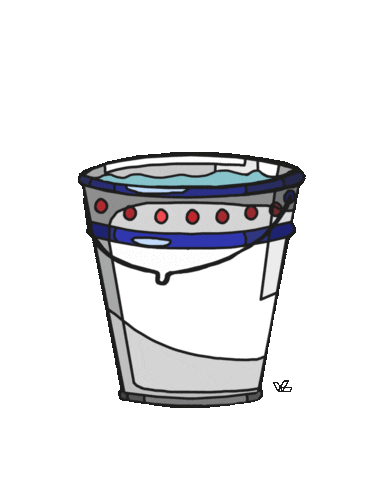 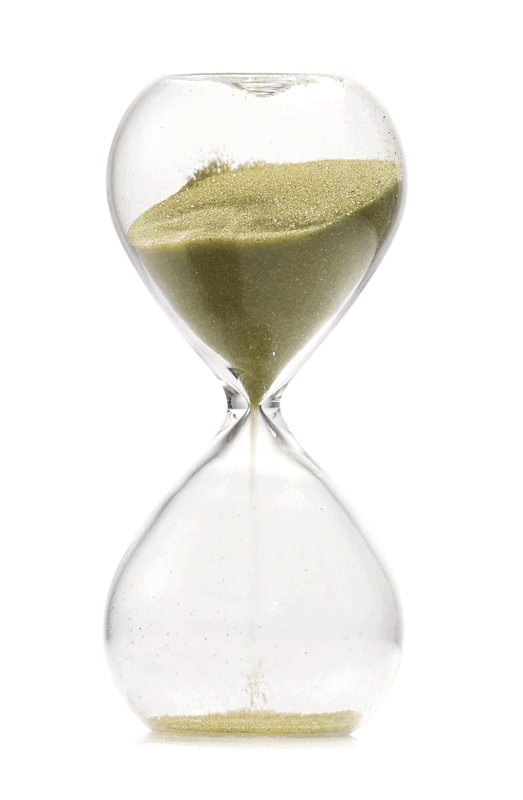 Fluids, Density and upthrust
m
ρ
v
Density in kg/m³ = Density in g/cm³× 1,000
[Speaker Notes: Ex 8g/cm³×1,000=8,000kg/m³

0.854 g / cm³  = 854 kg / m³]
Fluids, Density and upthrust
Example: a tank holding a liquid has a mass of 9300 kg, the tank is 3m high, 2m long and 1.5 m wide, calculate its density.
[Speaker Notes: 1033.3 kg/m3]
Fluids, Density and upthrust
Exercise: calculate the mass of a tank holding a liquid, the tank is 0.6m high, 0.8 m long and 0.5 m wide, its density is known to be 2300 kg/m³
[Speaker Notes: 0.24 m³
552 kg]
Fluids, Density and upthrust
Behaviour of gases and liquids at temperature:

At higher temperatures:
	Density of gases decrease (due to volume expansion)
	Density of liquids decrease (due to volume expansion)
Fluids, Density and upthrust
Behaviour of gases and liquids at temperature:
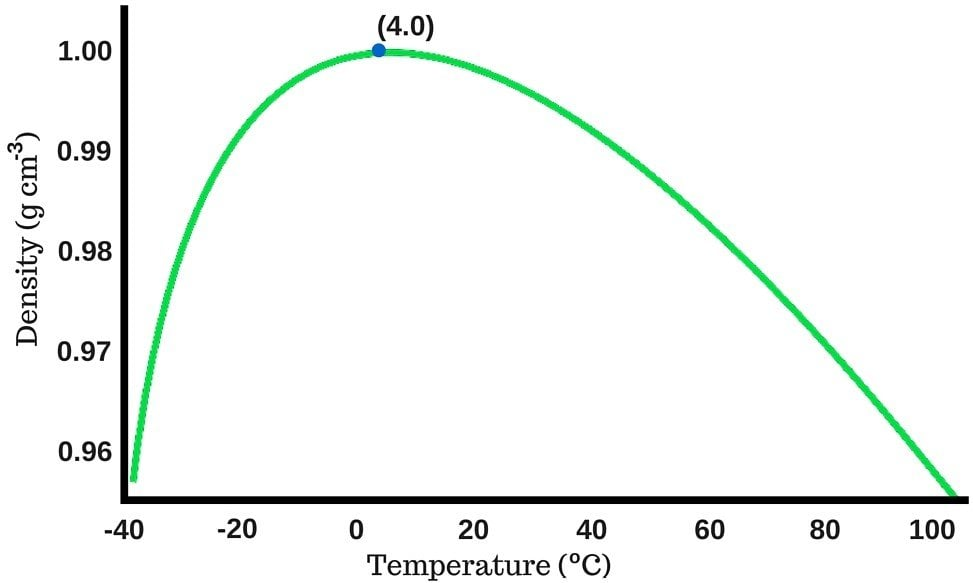 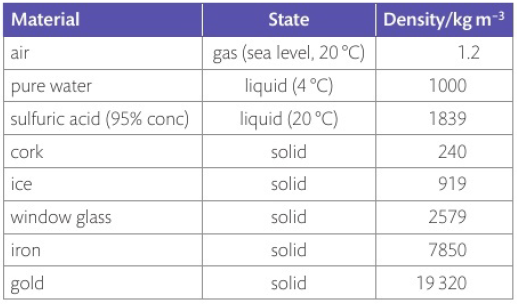 Behavior of water density at different temperatures
Page 60
Fluids, Density and upthrust
Archimedes principle
the upward buoyant force on a body immersed in a fluid is equal to the weight of the displaced fluid
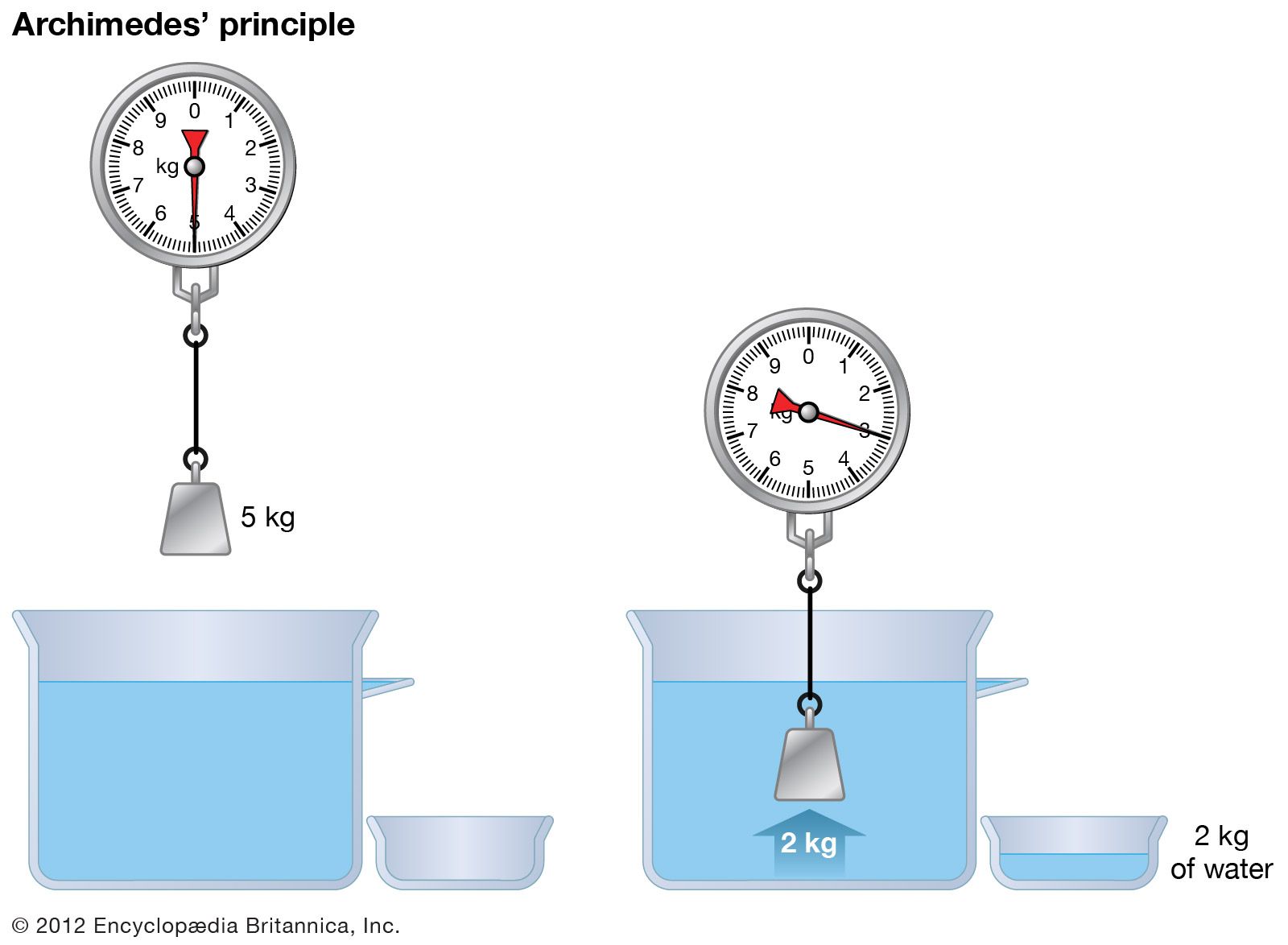 Fluids, Density and upthrust
Upthrust: is the upwards force experienced by a submerged object in a fluid.


The lost weight of the submerged object is equal to the weight of displaced liquid
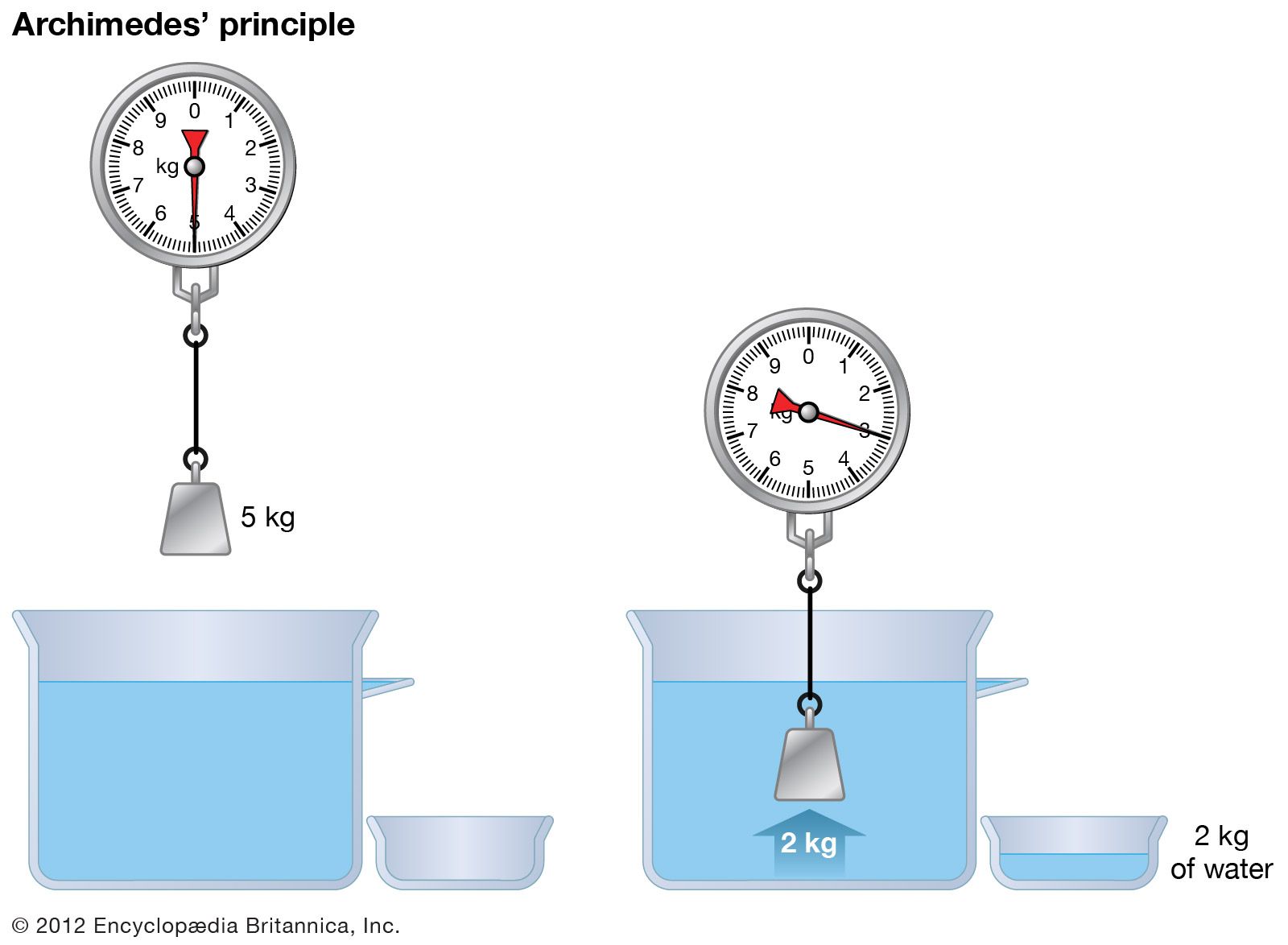 Fluids, Density and upthrust
Upthrust exerted on a body submerged in a fluid, it depends on:
Volume of the submerged object
Density of the fluid
Gravity
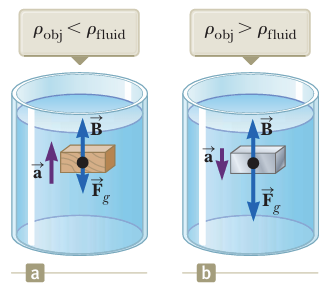 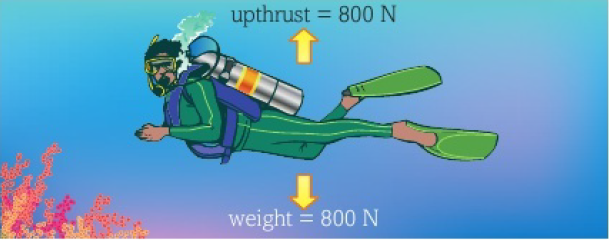 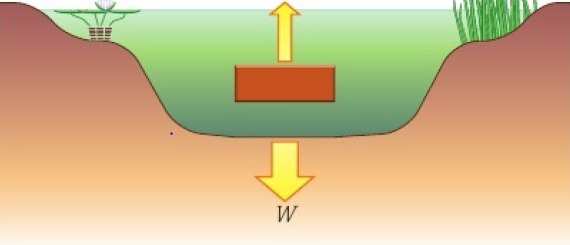 [Speaker Notes: We can find the mass of the displaced fluid using m = v x p 
Since we know the volume of displaced fluid = volume of submerged object.]
Fluids, Density and upthrust
Archimedes principle
the upward buoyant force on a body immersed in a fluid is equal to the weight of the displaced fluid
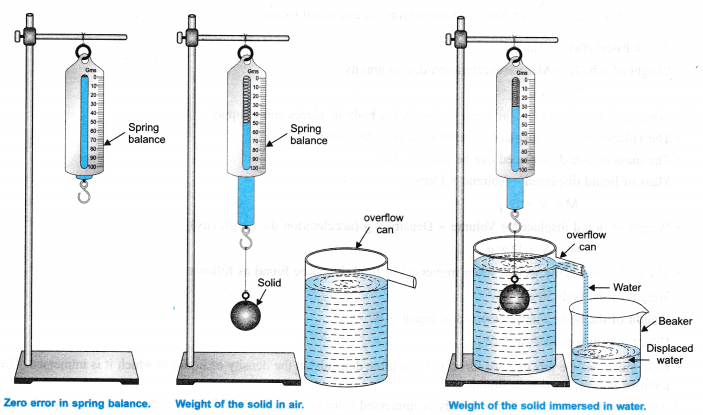 Fluids, Density and upthrust
Upthrust exerted on a body submerged in a fluid, it depends on:
Volume of the submerged object
Density of the fluid
Gravity
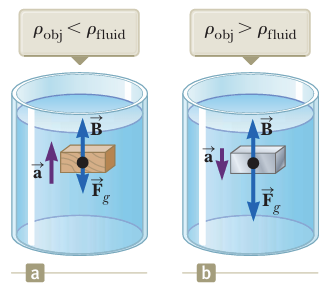 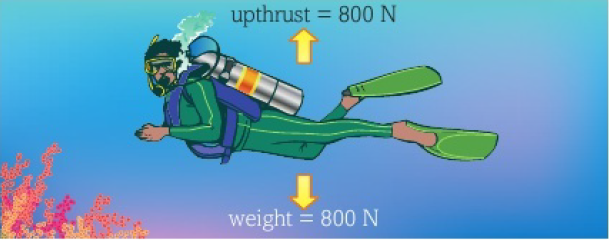 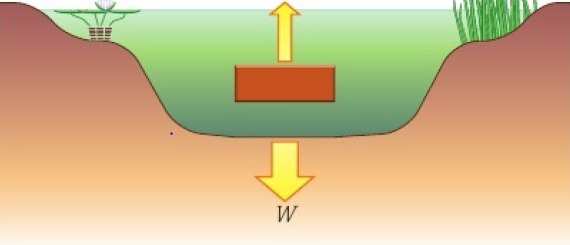 [Speaker Notes: We can find the mass of the displaced fluid using m = v x p 
Since we know the volume of displaced fluid = volume of submerged object.]
Fluids, Density and upthrust
Notes for floating objects:
The instant the object touches the fluid, there’s NO upthrust on a body being lowered into a fluid
A floating object will have to (partially)sink until it has displaced its own weight in fluid
The Weight of the displaced fluid = the weight of the floating object
The density of the object < the density of the fluid
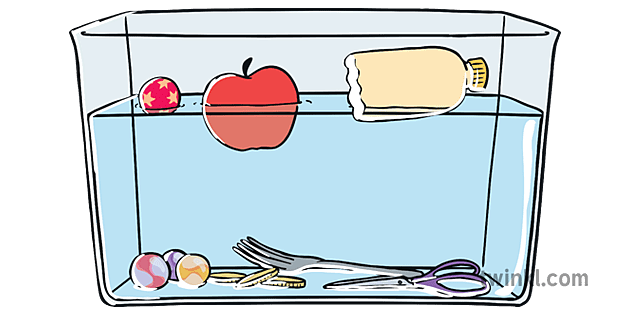 [Speaker Notes: That is because no fluid is being displaced yet.]
Fluids, Density and upthrust
Upthrust exerted on a body submerged in a fluid depends on:
Volume of the submerged object
Density of the fluid
Gravity
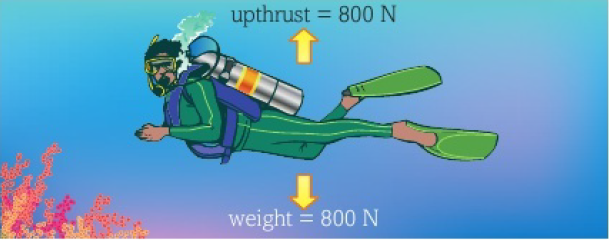 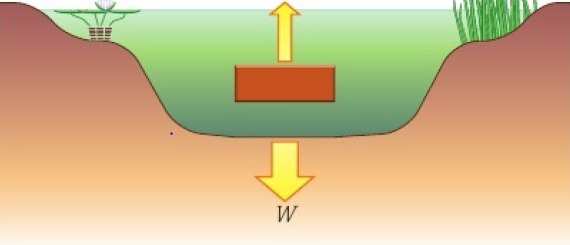 Page 61
[Speaker Notes: We can find the mass of the displaced fluid using m = v x p 
Since we know the volume of displaced fluid = volume of submerged object.]
Fluids, Density and upthrust
To find the upthrust force on an object:
[Speaker Notes: We can find the mass of the displaced fluid using m = v x p 
Since we know the volume of displaced fluid = volume of submerged object.]
Fluids, Density and upthrust
Example
A diver jumps in seawater (d = 1.03 g/cm³) knowing his volume as 0.075m³, calculate the upthrust on his body
[Speaker Notes: Weight of displaced fluid = upthrust
We can find the mass of the displaced fluid using m = v x p 

Since we know the volume of displaced fluid = volume of submerged object.]
Fluids, Density and upthrust
Example
A treasure box completely submerged in seawater (d=1030 kg/m³)measures 0.8 m long, 0.3 m wide, and 0.25m high, calculate the upthrust force acting on it.
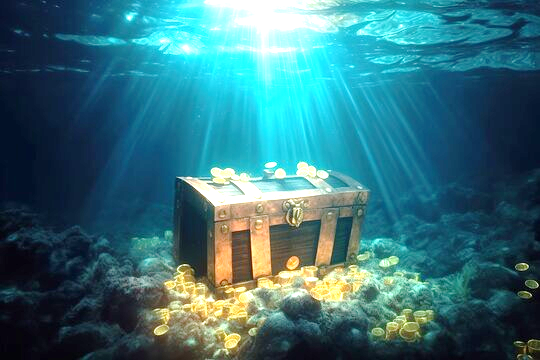 [Speaker Notes: We can find the mass of the displaced fluid using m = v x p 
Since we know the volume of displaced fluid = volume of submerged object.]
Fluids, Density and upthrust
To find the upthrust force on an object:
[Speaker Notes: We can find the mass of the displaced fluid using m = v x p 
Since we know the volume of displaced fluid = volume of submerged object.]
Fluids, Density and upthrust
Applications of density and upthrust
Hydrometer: an instrument used to determine the density of a fluid
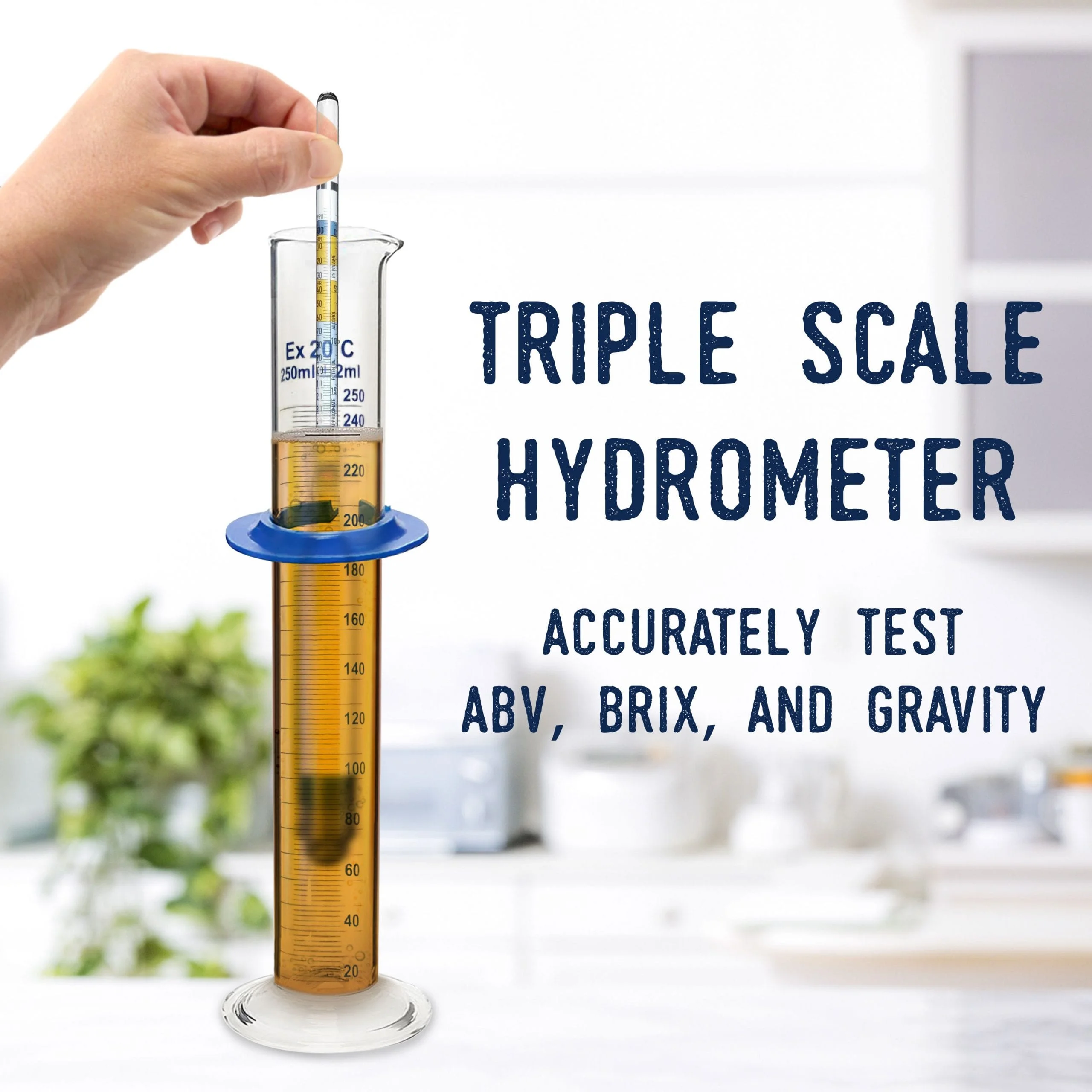 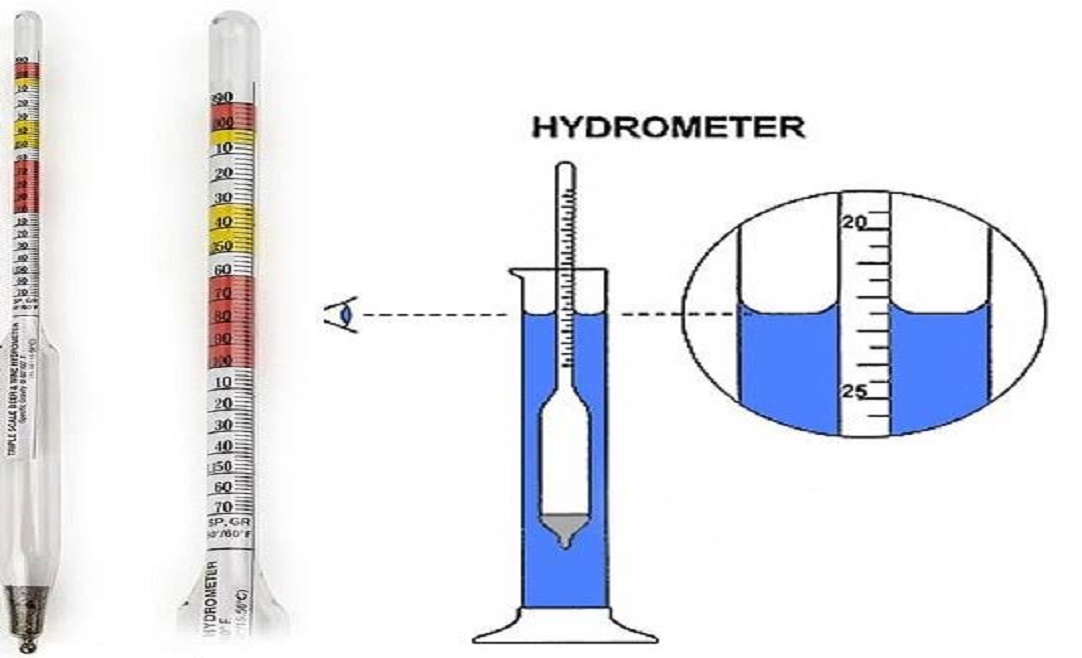 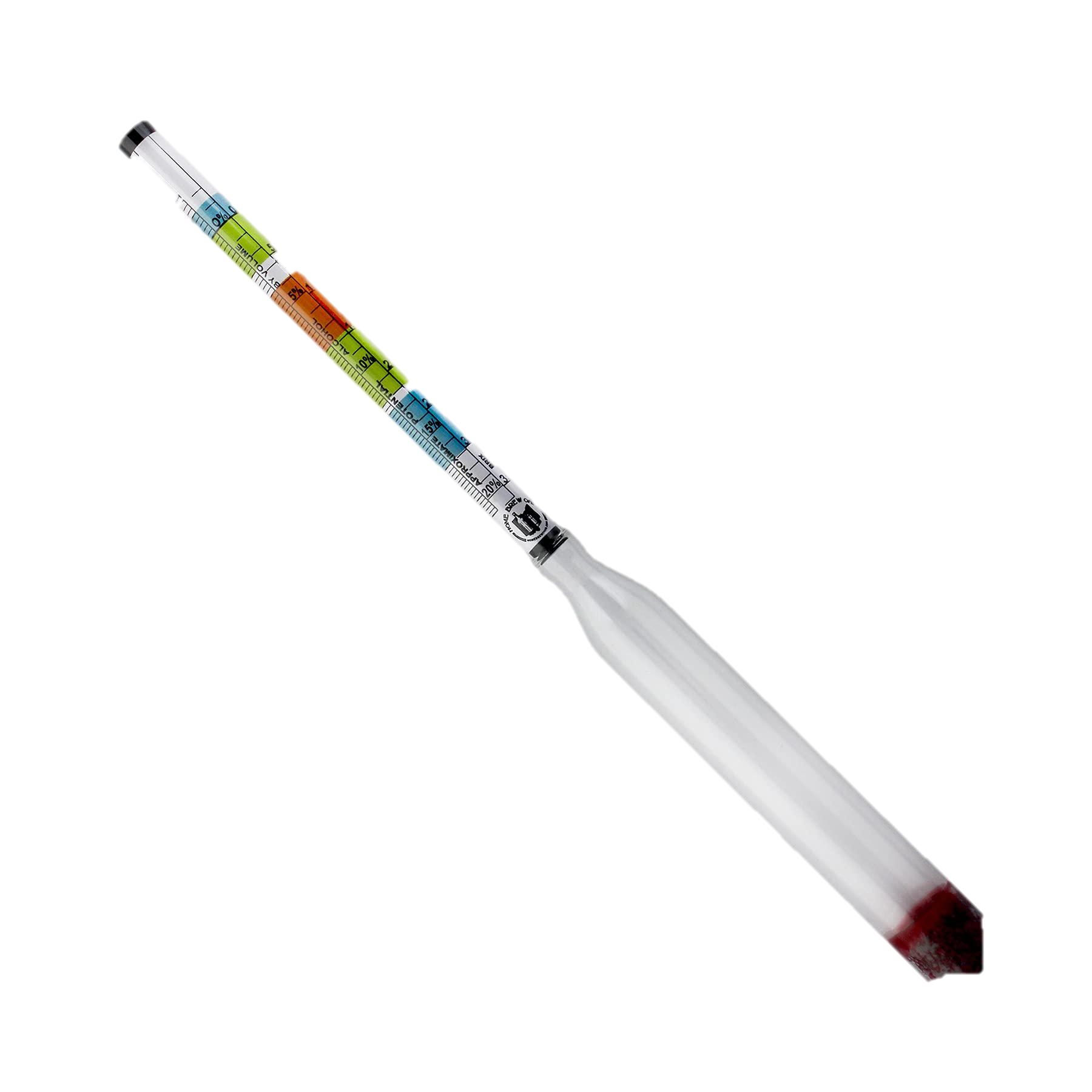 Fluids, Density and upthrust
Applications of density and upthrust
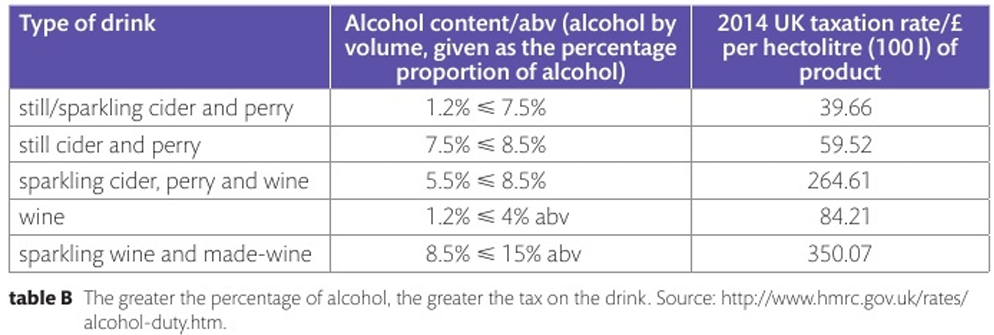 Hydrometer: an instrument used to determine the density of a fluid
Fluids, Density and upthrust
Applications of density and upthrust
Example question: will a hydrometer sink more or less in lower density fluids, why ?
Fluids, Density and upthrust
Applications of density and upthrust
Example question: will a hydrometer sink more or less in lower density fluids, why ?
A) a hydrometer will sink more in less dense fluids this is because the weight of the displaced fluid is less so the upthrust force on it will be less.
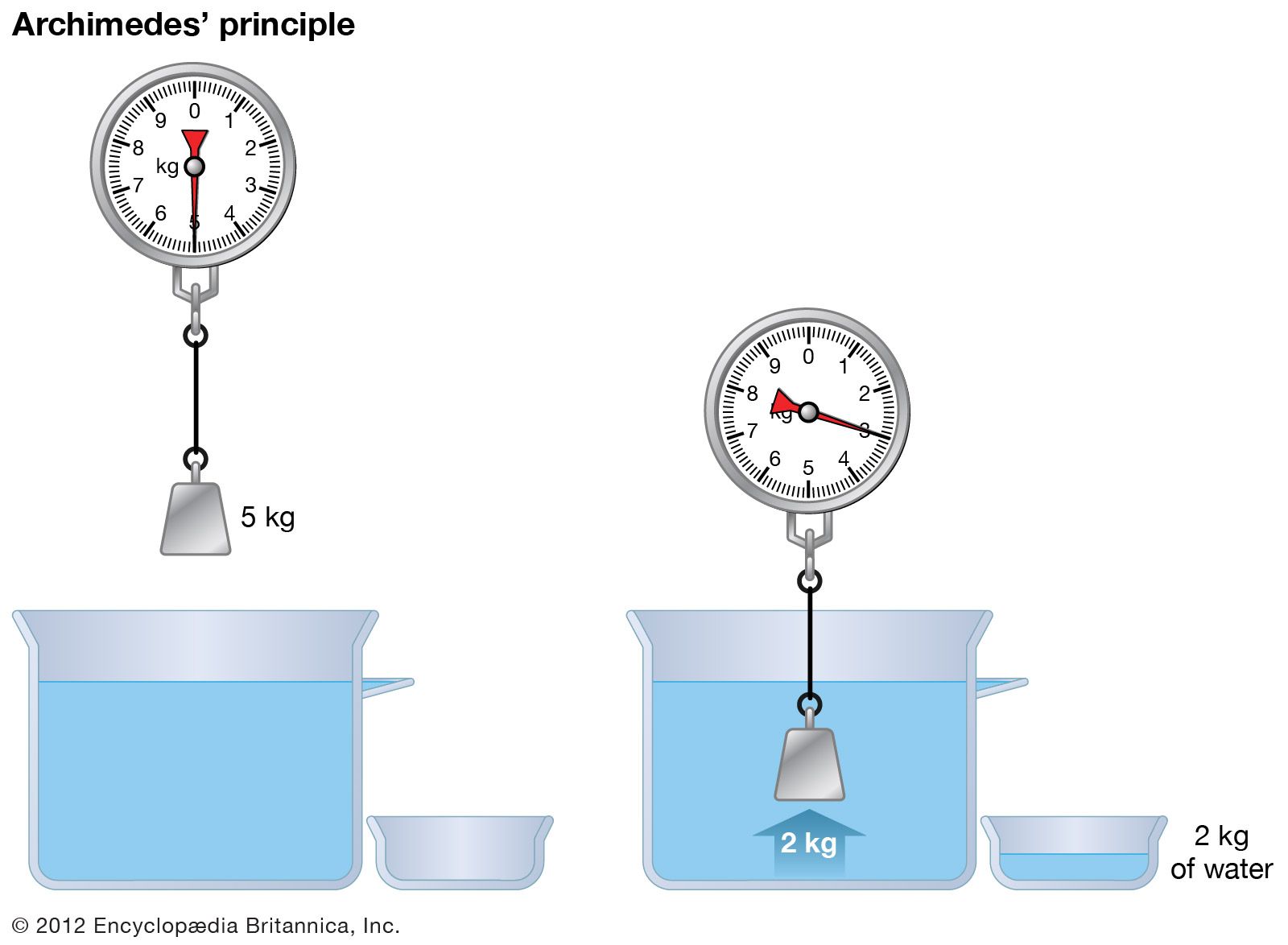 Fluids, Density and upthrust
Applications of density and upthrust
Example question: will a hydrometer sink more or less in lower density fluids, why ?
A) a hydrometer will sink more in less dense fluids this is because the weight of the displaced fluid is less so the upthrust force on it will be less.
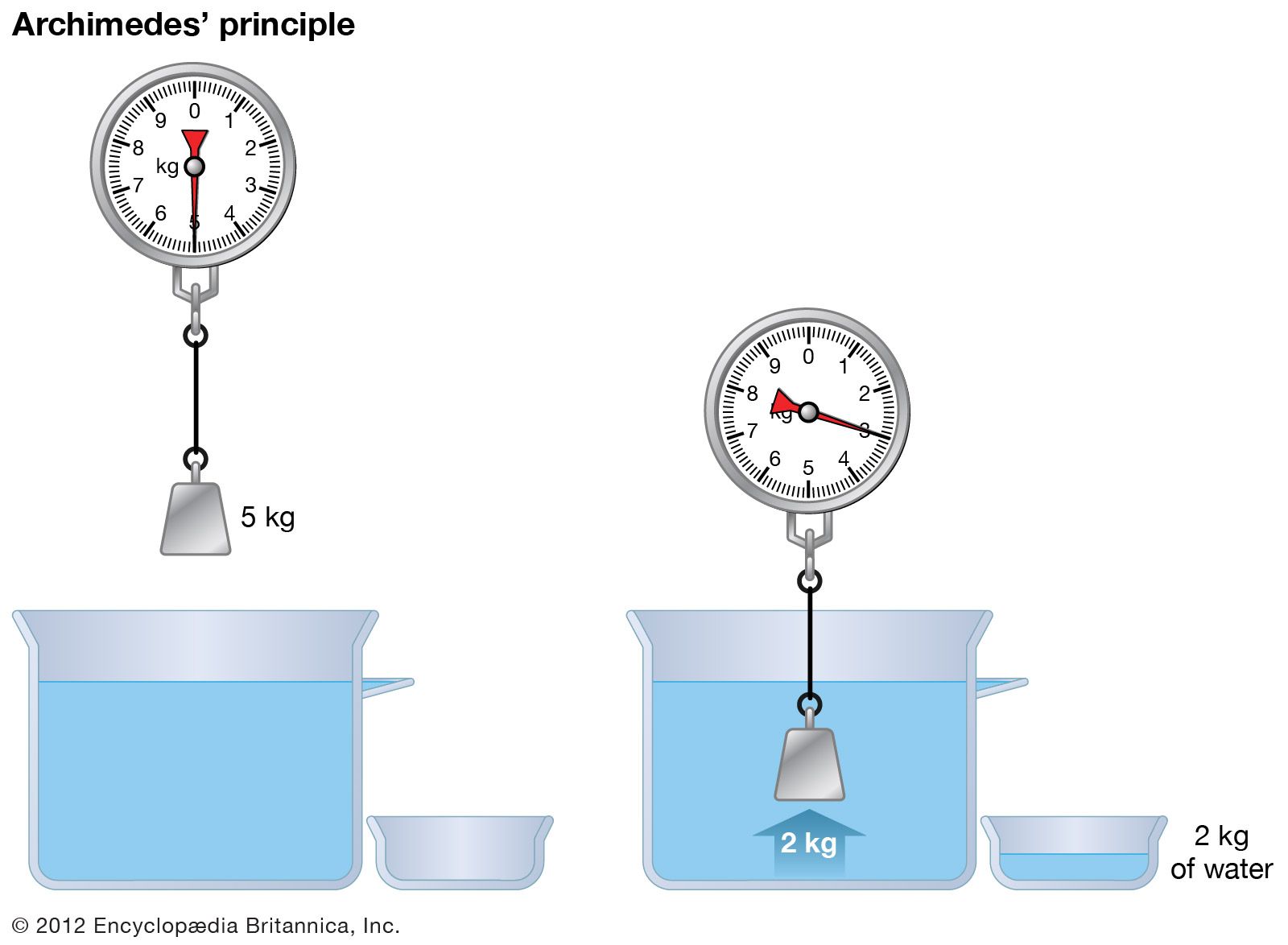